Sui, Tang, and Song
Sui (589 – 618)
After Han: Era of Six Dynasties
Sui reunified (under Yang Jian)
Buddhism
Grand Canal
Militaristic and violent
Murdered 

Li Yuan took over
Founded Tang (618-907)
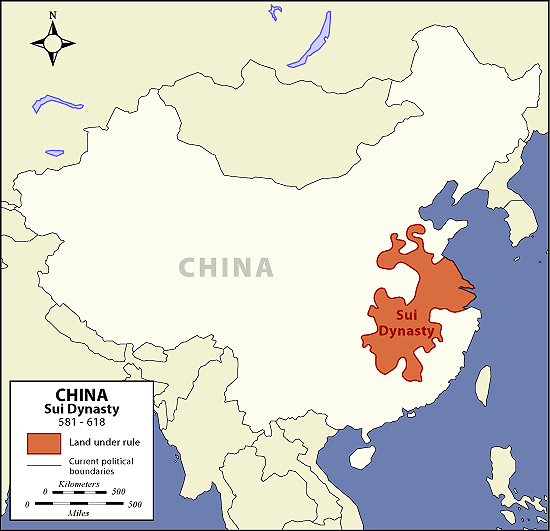 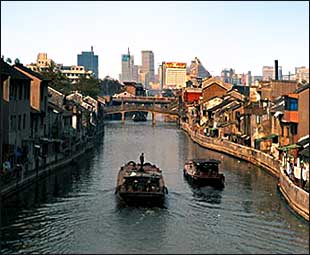 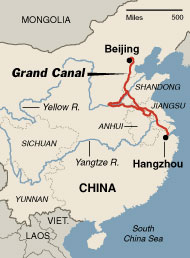 Tang
Capital (Chang’an)
Pop. 2 million


Paper Money
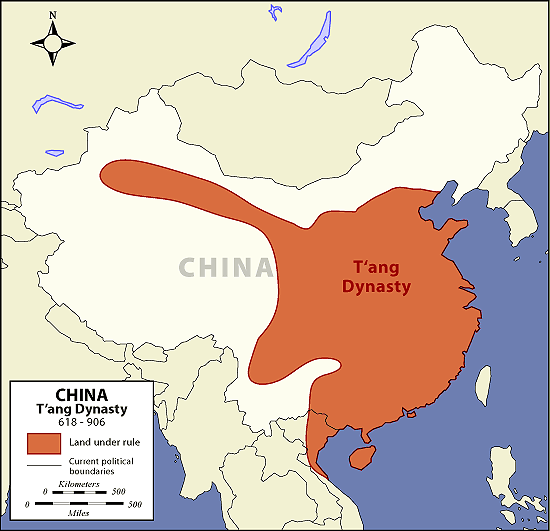 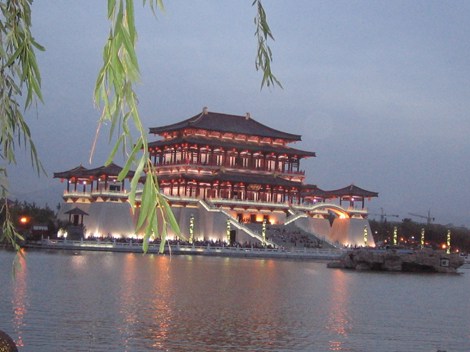 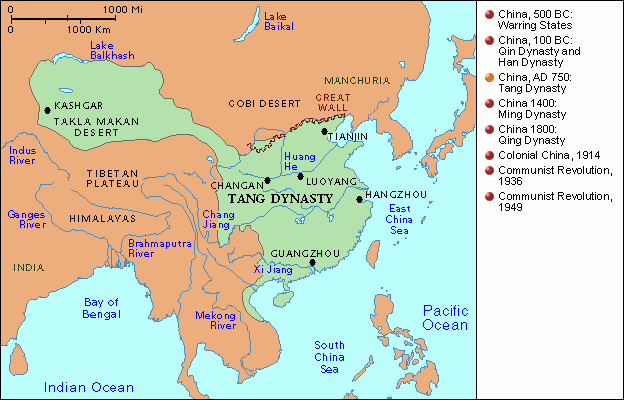 Tang Policies
Bureaucracy of merit
Harder Confucian-emphasized exams

Equal Field System

Major Expansion

Tributary System
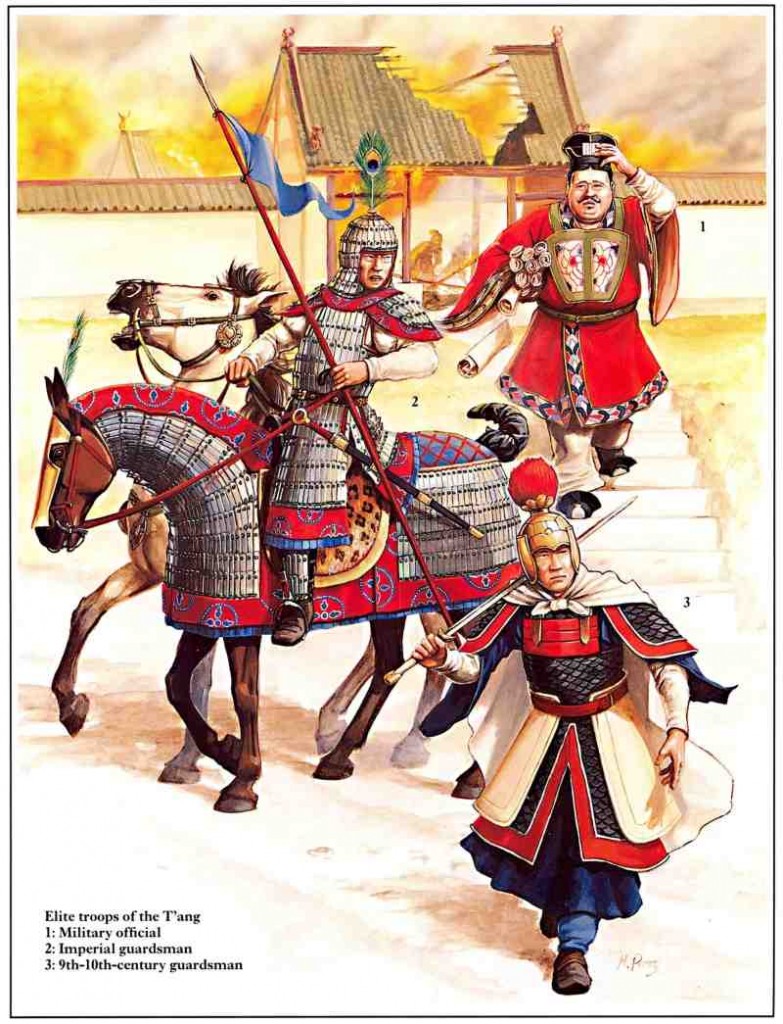 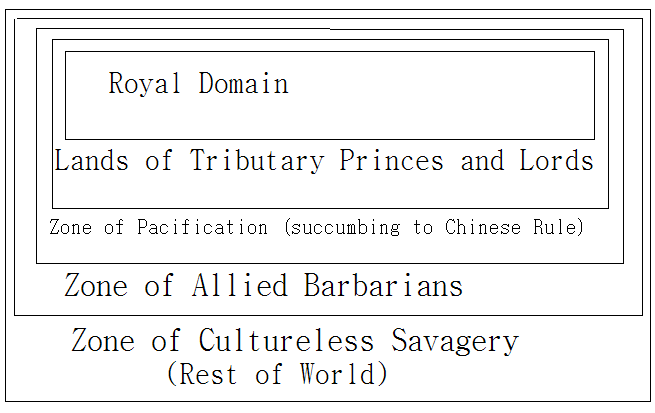 Buddhism
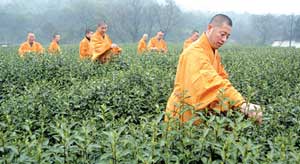 Zen (Chan)
Pureland

845 – Persecution
An Lushan Rebellion
755-763
Defeated by Uighurs
Generals who retook a province became governor
Tang never recover
Chaos (era of five dynasties) 907-960
Song
960 – 1279

Civil Service exams
Professionals in bureaucracy
Equal opportunity?
Society
Moveable type printing
Cheaper books
Compass
Gunpowder
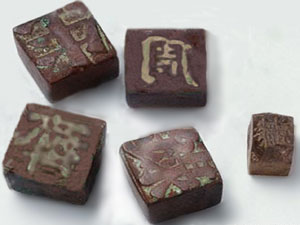 Economy
Land reform
Fast growing rice

Urbanization
Introduction of steel, cotton, gunpowder
Society
Footbinding
Banned 1949
Religion
Neo-Confucianism
Zhu Xi
Revival of Confucianism
Secular (rejected Buddhism)
World is real: fulfillment comes from participation, not withdrawal
Adopted metaphysical principals of Buddhism and Daoism
Decline and Fall of Song
Army expensive

Jurchen 1126

Song Reestablished 
Southern Song (capital Huangzhou)
Fell to Mongols 1279
Russia (Pre Mongol)
Blend of Scandinavians and Slavs

City: Kiev
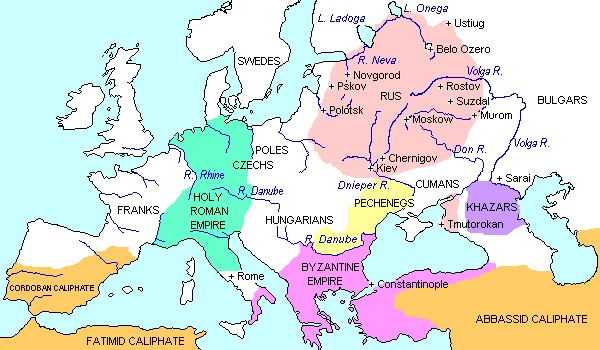 Religion
987 
Vladimir needs to choose a religion
Sends emissaries to study

1.) Eastern Orthodox
2.) Islam
3.) Roman Catholicism

What are the advantages and disadvantages?
(Think about the fact that you are studying this for a king)
“The Greeks led us to the buildings where they worship their God, and we knew not whether we were in heaven or on earth. For on earth there is no such splendor or such beauty, and we are at a loss how to describe it. We only know that God dwells there among men and we cannot forget that beauty.”
Eastern Orthodox
Cyrillic Alphabet